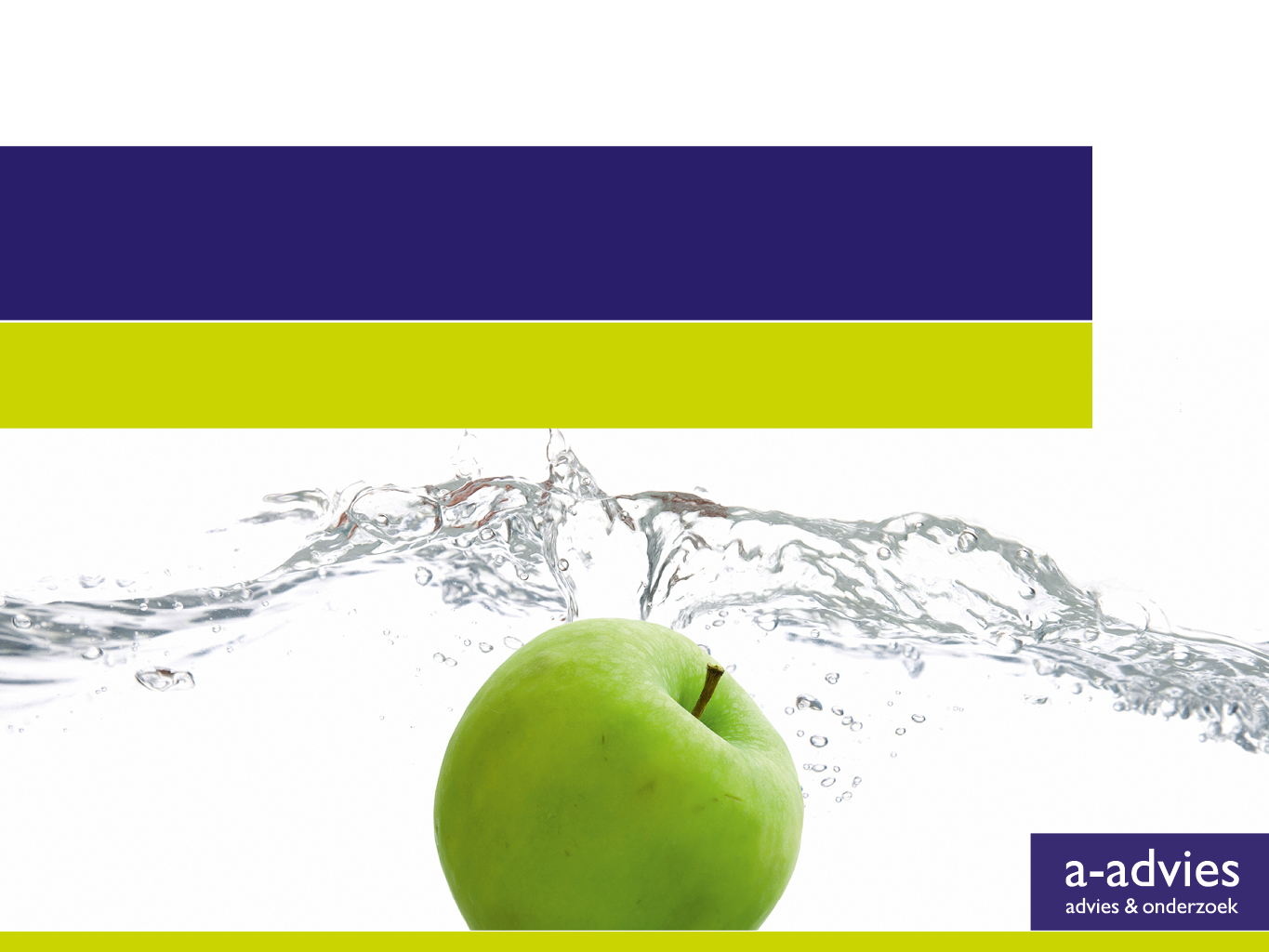 Duurzame Inzetbaarheid in de Gemaksvoedingindustrie
Regiobijeenkomsten SFG 2019
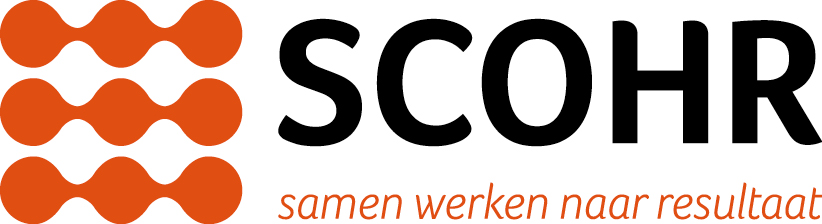 Korte agenda
Introductie		13.00-1330 uur
Aanleiding		13.30-13.35 uur
DI – wat is het? 	13.35-14.00 uur
Quickscan 	14.00-14.45 uur

Korte pauze 

Vervolgstappen 	15.00-16.00
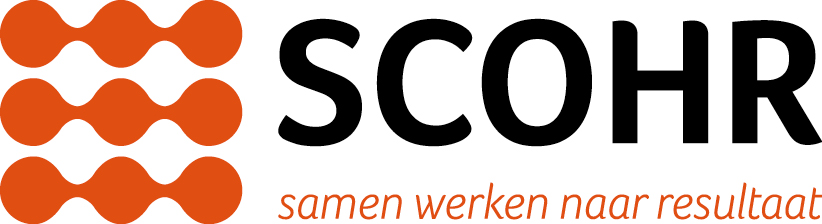 2
Introductie
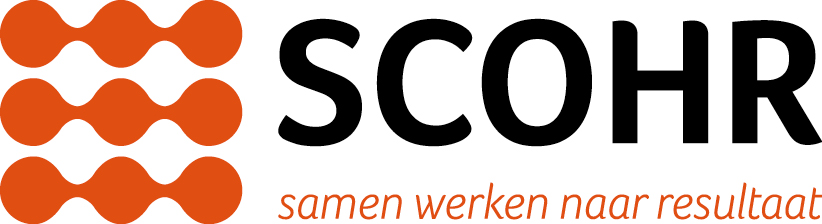 3
Ons doel van de workshop…
Weten wat duurzame inzetbaarheid is en waarom voor werkgevers en werknemers een belangrijk thema is
Zicht op knelpunten en kansen in de eigen organisatie
Inzicht in rollen  
Leren van elkaars kennis en ervaringen 
Weten hoe in beweging te komen
Bepalen van eerste concrete stappen
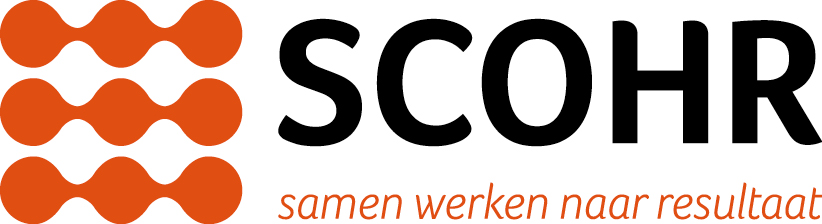 4
Aanleiding
Cao afspraak Gemaksvoedingsindustrie 2018-2020 

Paritaire Werkgroep Duurzame Inzetbaarheid 

Doelstelling werkgroep: 

	Uitwerken van een pakket van instrumenten en 	maatregelen die bedrijven binnen de 	gemaksvoedingsindustrie ondersteunen bij de 	implementatie van een integraal Duurzaam 	Inzetbaarheidsbeleid
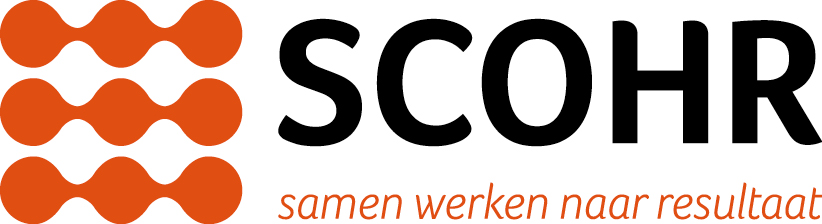 5
Duurzame inzetbaarheid is niet nieuw
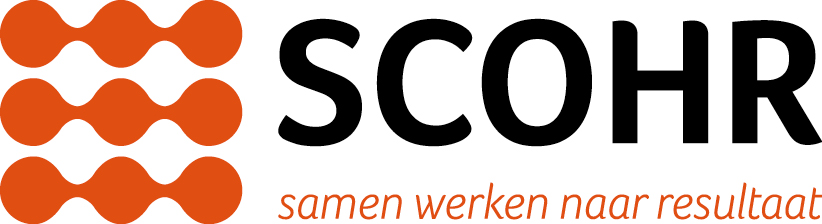 6
Duurzame inzetbaarheid gaat over:
Arbeidstijden
Arbeidsverhoudingen 
Leren & ontwikkelen
Vitaliteit & gezondheid
Arbeidsvoorwaarden
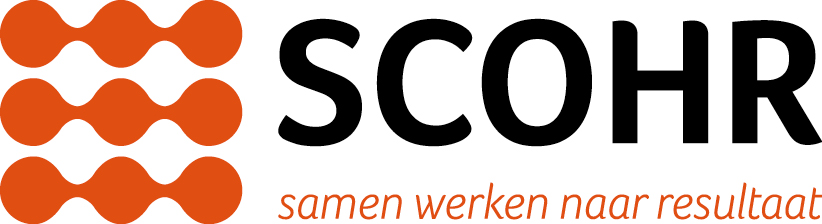 7
We maken het even persoonlijk…
Een korte vragenlijst
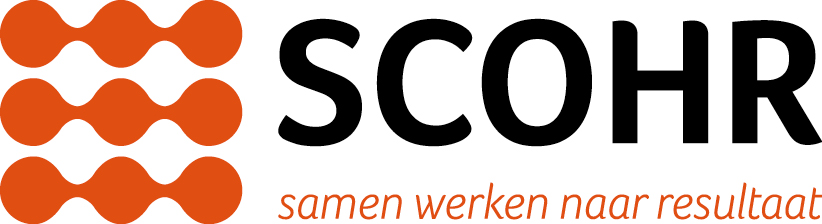 8
Wat is DI beleid?
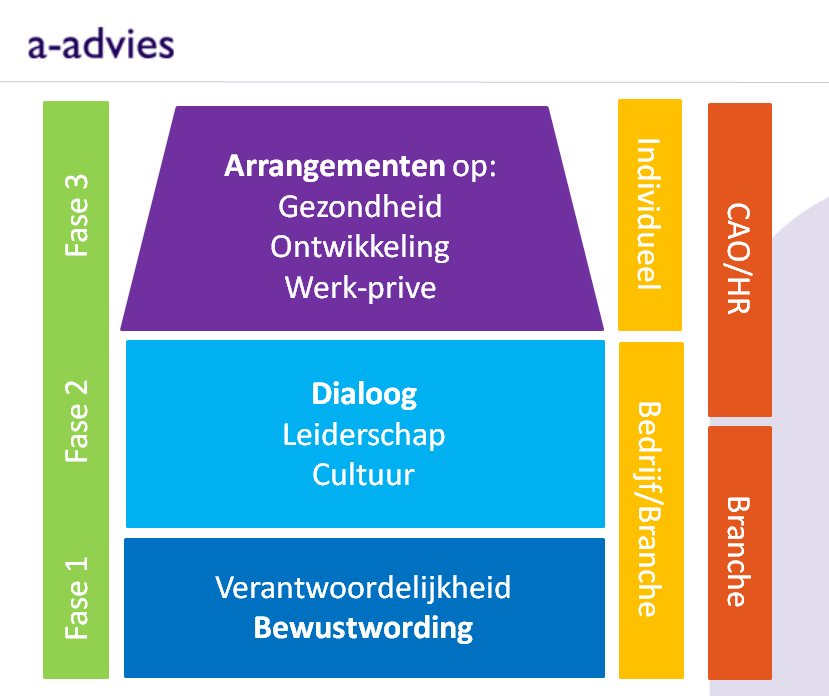 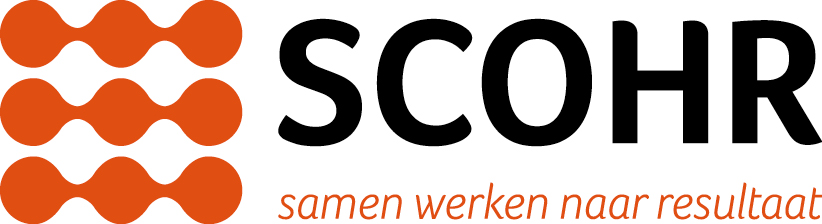 9
Wat is DI beleid?
- Beleid dat zich richt op het langer gezond, gemotiveerd en
  productief inzetbaar blijven van alle medewerkers in alle 
  levensfasen  

- Verantwoordelijkheid van werkgevers en werknemers 

- Belang van de organisatie (optimale inzet van arbeid)
					én
- Belang van werkenden (vitaal doorwerken tot pensioenleeftijd)
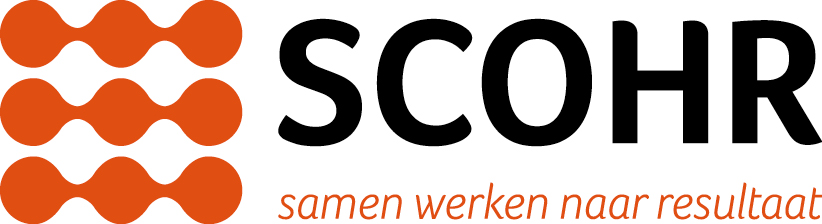 10
Wat kan duurzame inzetbaarheid opleveren?
(Financiële) opbrengsten van duurzaam inzetbaarheidsbeleid:

Werkplezier voor medewerkers en meer rendement uit arbeid door hogere motivatie en betrokkenheid;
Innovatie van werkprocessen door maatwerk;
Hogere werknemerstevredenheid, lagere verzuimcijfers;
Meer capaciteit om marktkansen te benutten;
Winst door kwaliteitsstijging;
Behoud van medewerkers en behoud van bedrijfscontinuïteit;
Concurrentie- en imagovoordeel.
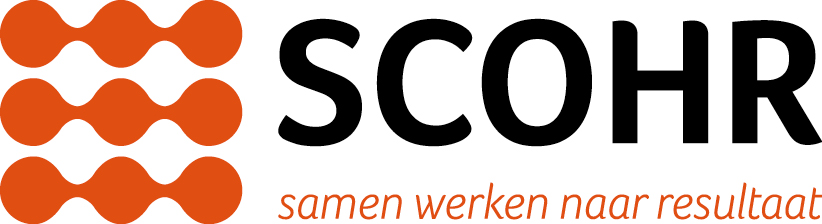 11
Wat is er al (gedaan)?
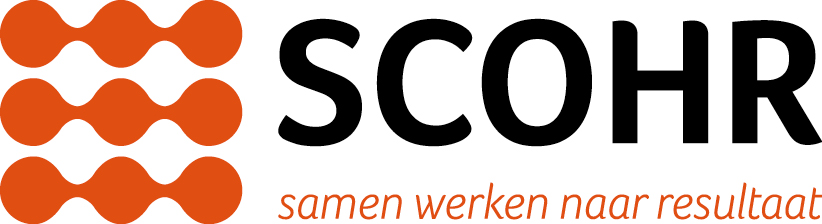 12
Een quickscan…
Hoe staat het er voor?
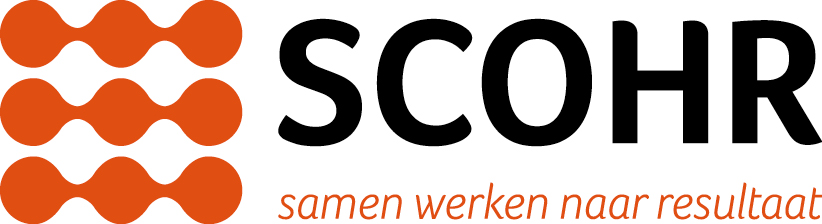 13
Rollen
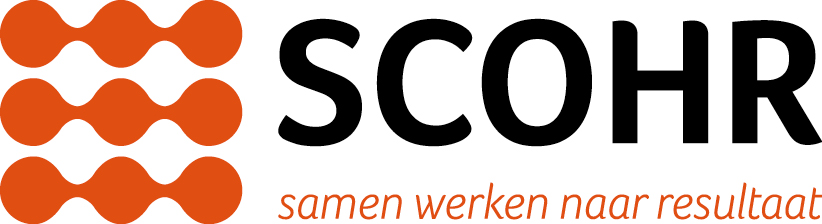 14
Vervolgstappen
Wat kan de Directie / HR / OR nu al doen?
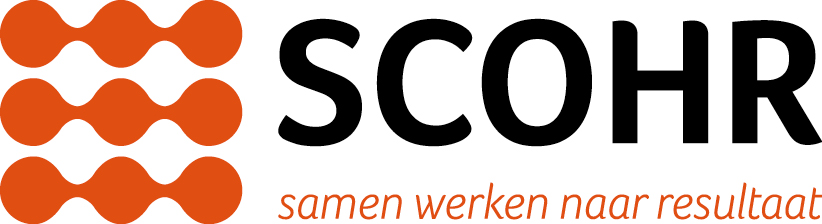 15
Vervolgstappen: fasen
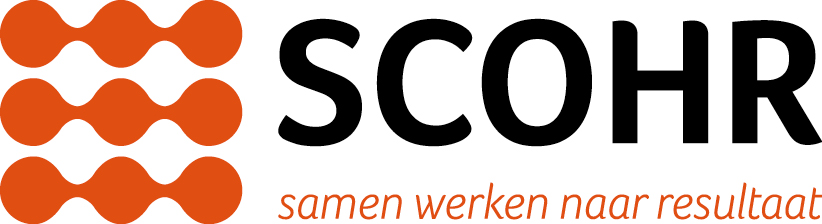 Vervolgstap: Gemeenschappelijke analyse
Huidig personeelsbestand  (+ risico’s)
Toekomstig vereist personeelsbestand
Huidige processen (+ risico’s)
Bestaande instrumenten
Gezamenlijke ambitie
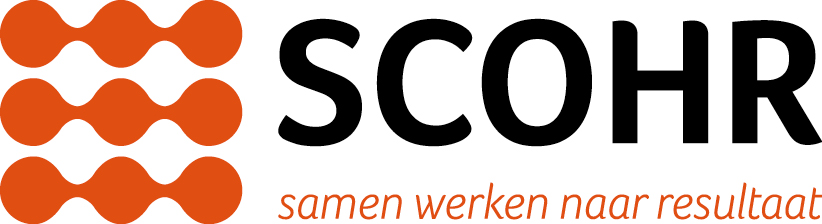 Vervolgstap: Bewustwording en activering
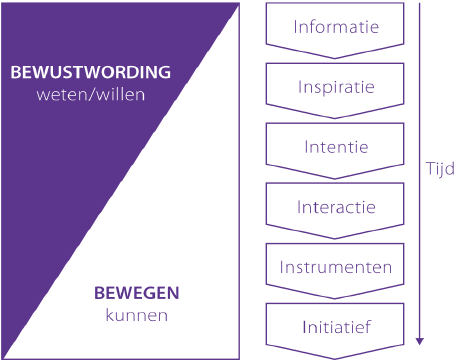 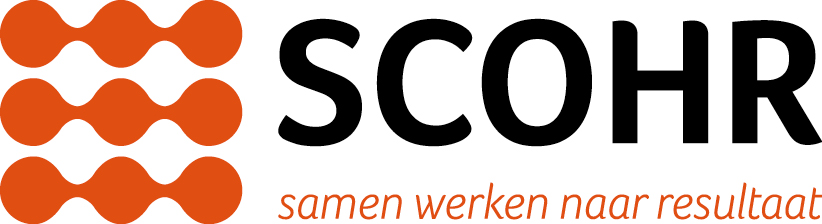 Vervolgstap: Ontwikkelen en testen
Hoe kunnen we ... ?
Wat is daarvoor nodig? 
Bestaande instrumenten gebruiken of instrumenten ontwikkelen
Eerst testen d.m.v. pilots/proeftuinen
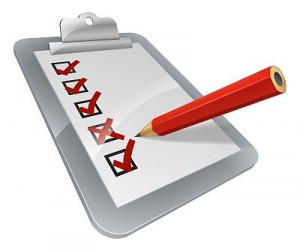 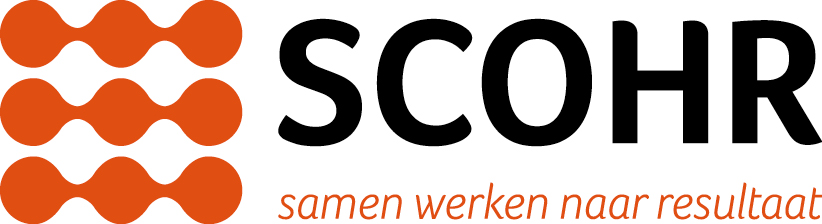 Vervolgstap: mogelijke interventies
Gezondheid
Vitaliteitscheck 
Persoonlijke vitaliteitsgesprekken met coach
Leefstijl workshops, zoals:
- Meer energie in ploegendienst
- Beter slapen
- Anders eten
- Stoppen met roken
Werkplekonderzoek 
Ploegendienstscan 
Vitaliteitscampagne
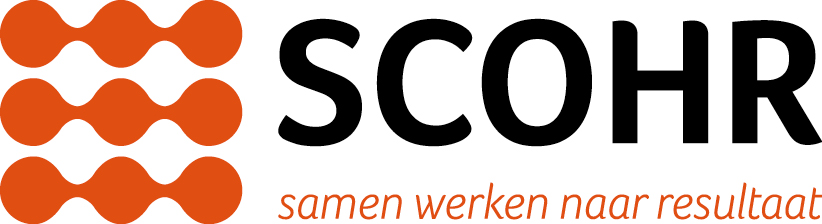 Vervolgstap: mogelijke interventies
Ontwikkelen
Loopbaan APK 
Loopbaanworkshops
Workshop Leren Leren 
Competentiescan met persoonlijk ontwikkeladvies
Workshop Succesvol omgaan met competenties 
Bedrijfsadvies bij opzetten scholingsbeleid  
Opleiding toekomstgericht scholen
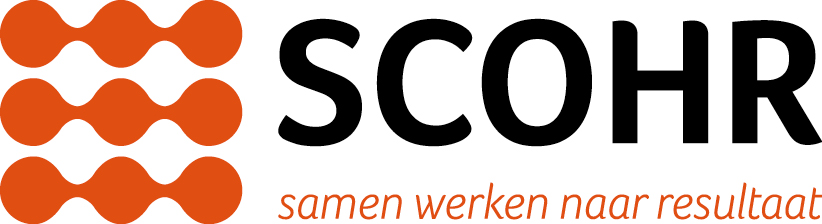 Vervolgstap: mogelijke interventies
Balans Werk-Privé 
Financiële adviesgesprekken 
Budgetcoach
Workshop Geldzorgen voor leidinggevenden
Bewustwordingsprogramma over mantelzorg
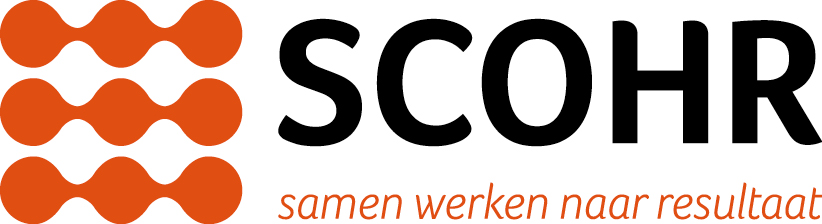 Vervolgstap: mogelijke interventies
Leiderschap
Leidinggevenden Scan
Individuele coaching
Training “Leidinggevende als coach”
Programma “Aan de praat” 
Leiderschapsprogramma gericht op vitaliteit
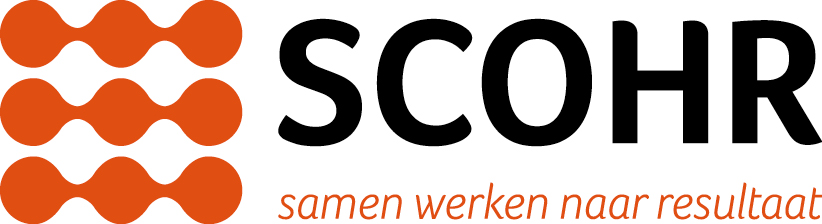 Vervolgstap: mogelijke interventies
Eigen Regie 
Duurzame Inzetbaarheid Scan voor medewerkers (DIX)
Workshop “Het begint bij jezelf”
Workshop “Van speelbal naar speler”
Workshop “Leren Leren”
Bewustwordingscampagne
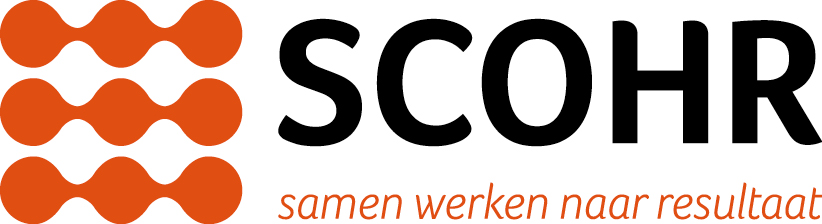 En nu?
Siward@scohr.nl			Lindalokhoff@a-advies.nl
06-22393017				06-24114127
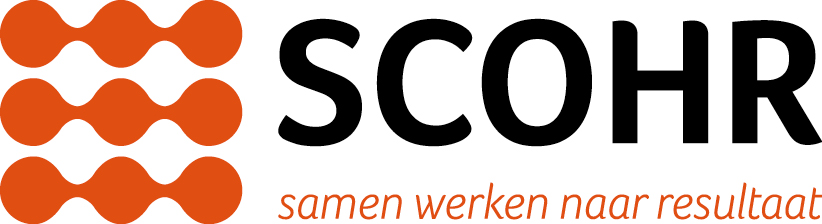 25
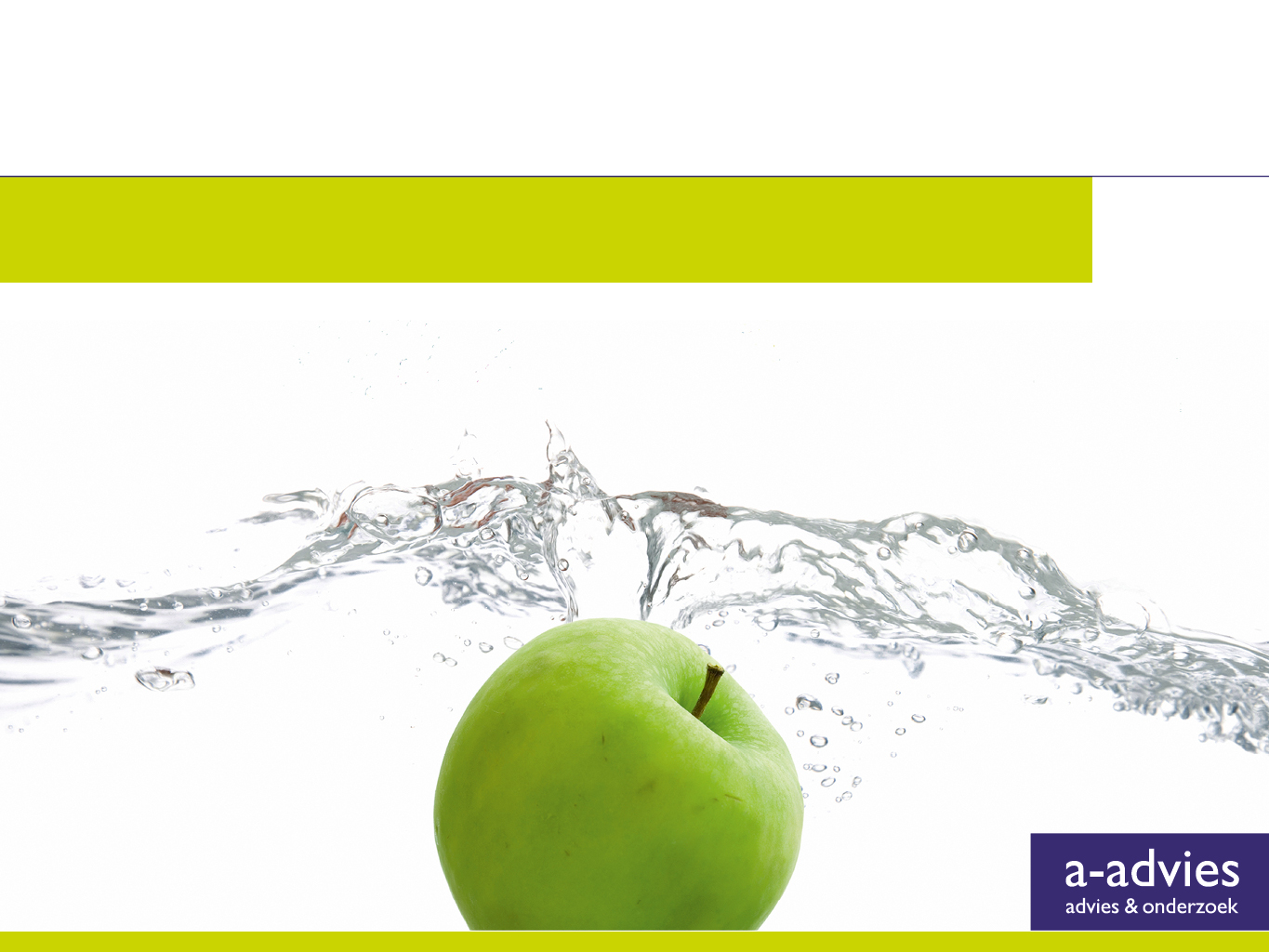 Bedankt voor uw aandacht!
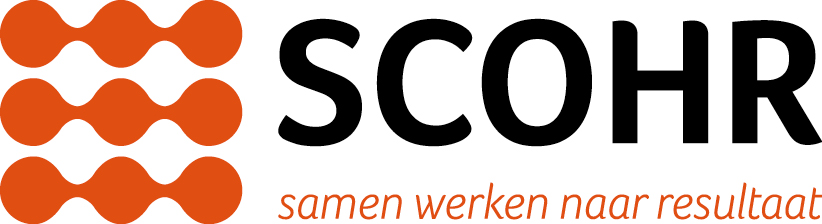